Как расположить 
узор
(композиция)
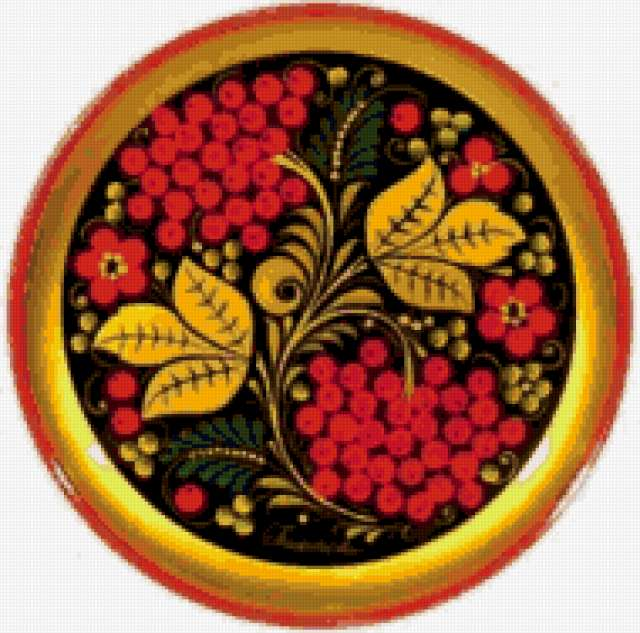 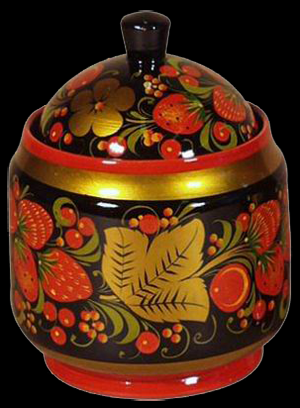 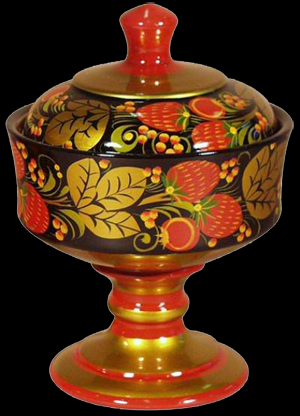 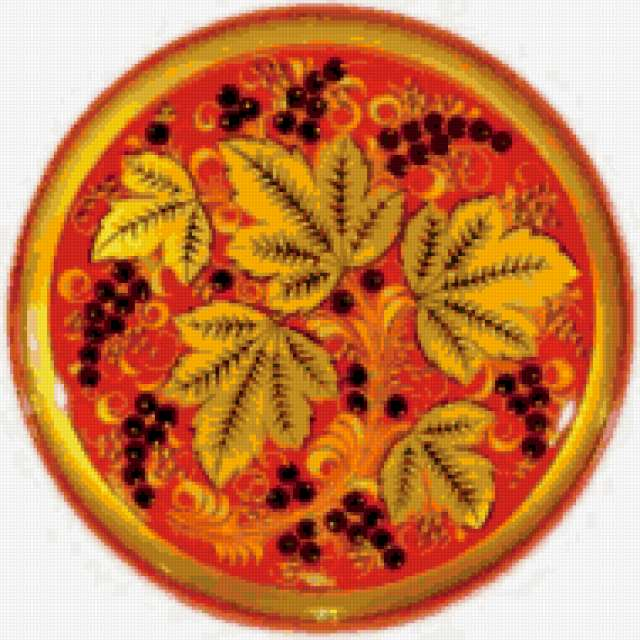 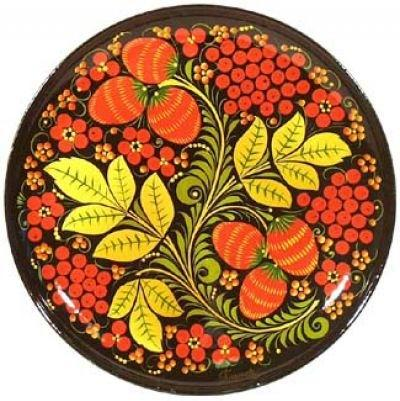